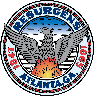 DEPARTMENT OF HUMAN RESOURCES
FY21 Personnel Paper Review
JUNE 5, 2020
PERSONNEL PAPER PRIORITIES
Implement Police and Fire Raises

Abolish unfunded positions

ATLDOT position transfers

DGCD position transfers
PERSONNEL PAPER SUMMARY
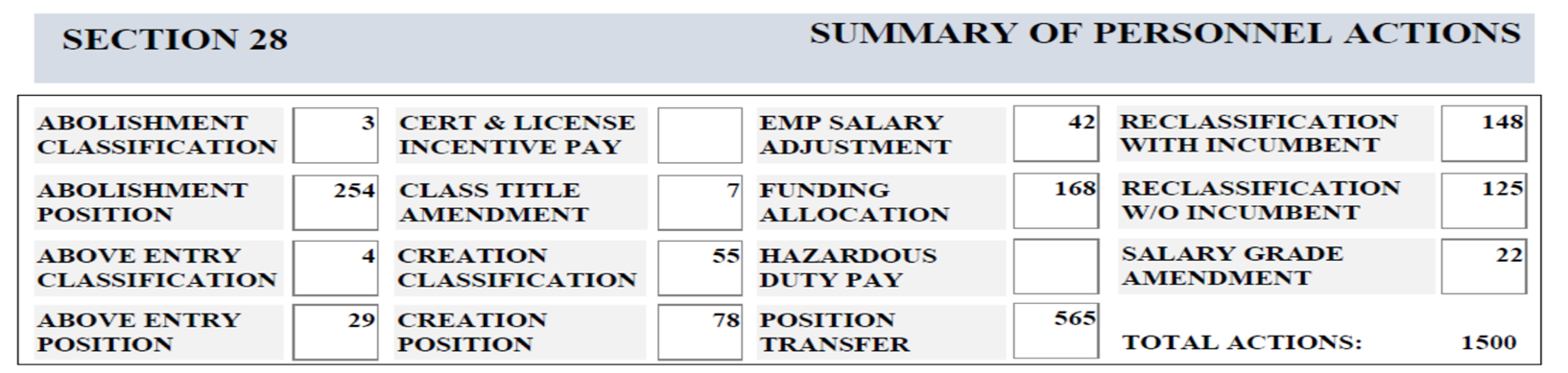 SECTION 2:	CITY COUNCIL
No personnel actions
SECTION 3:	ATLDOT
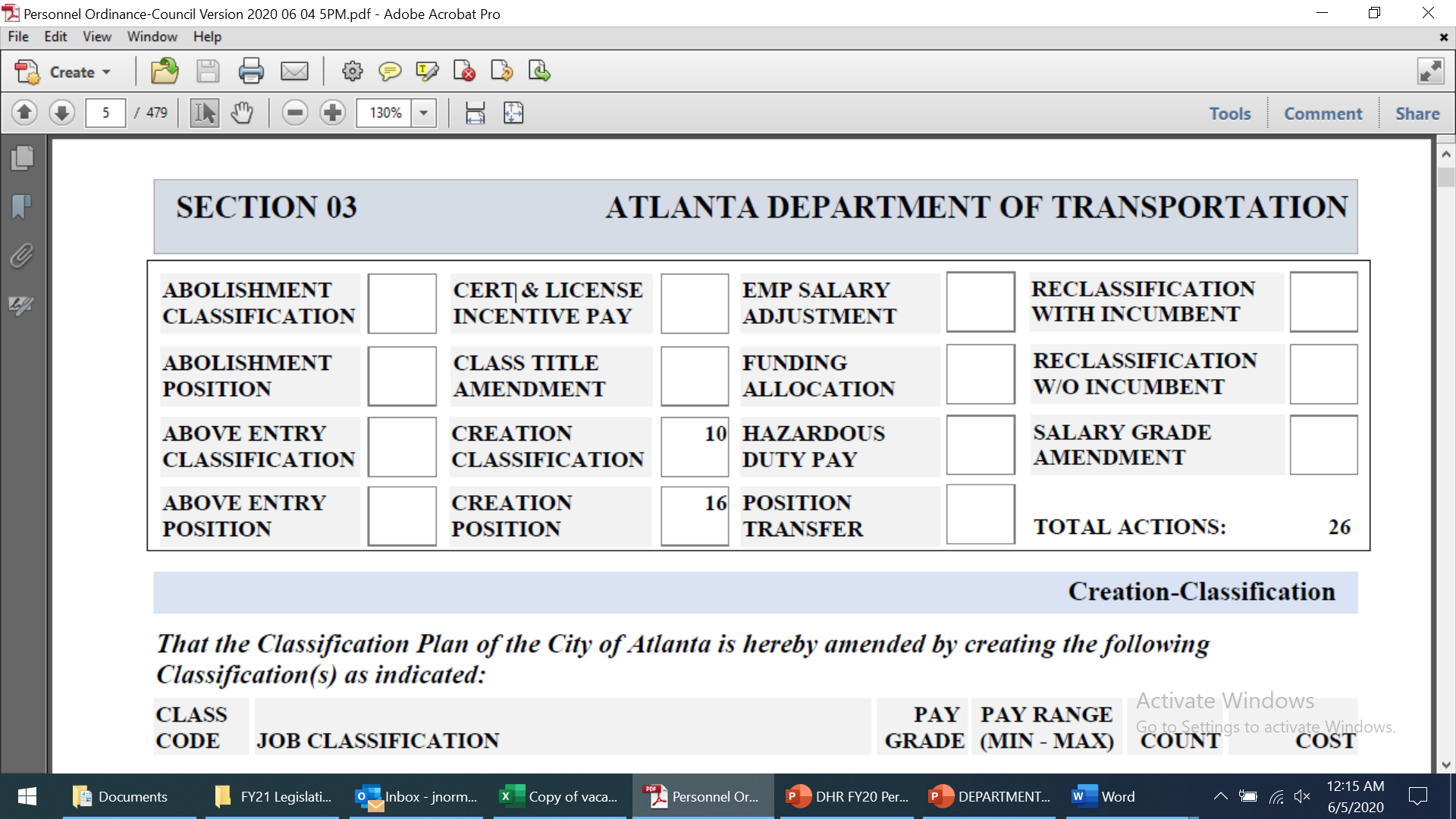 26 Classification and Position Creations to accommodate the establishment of the essential leadership and management team of the newly formed department.
SECTION 4:	AIM
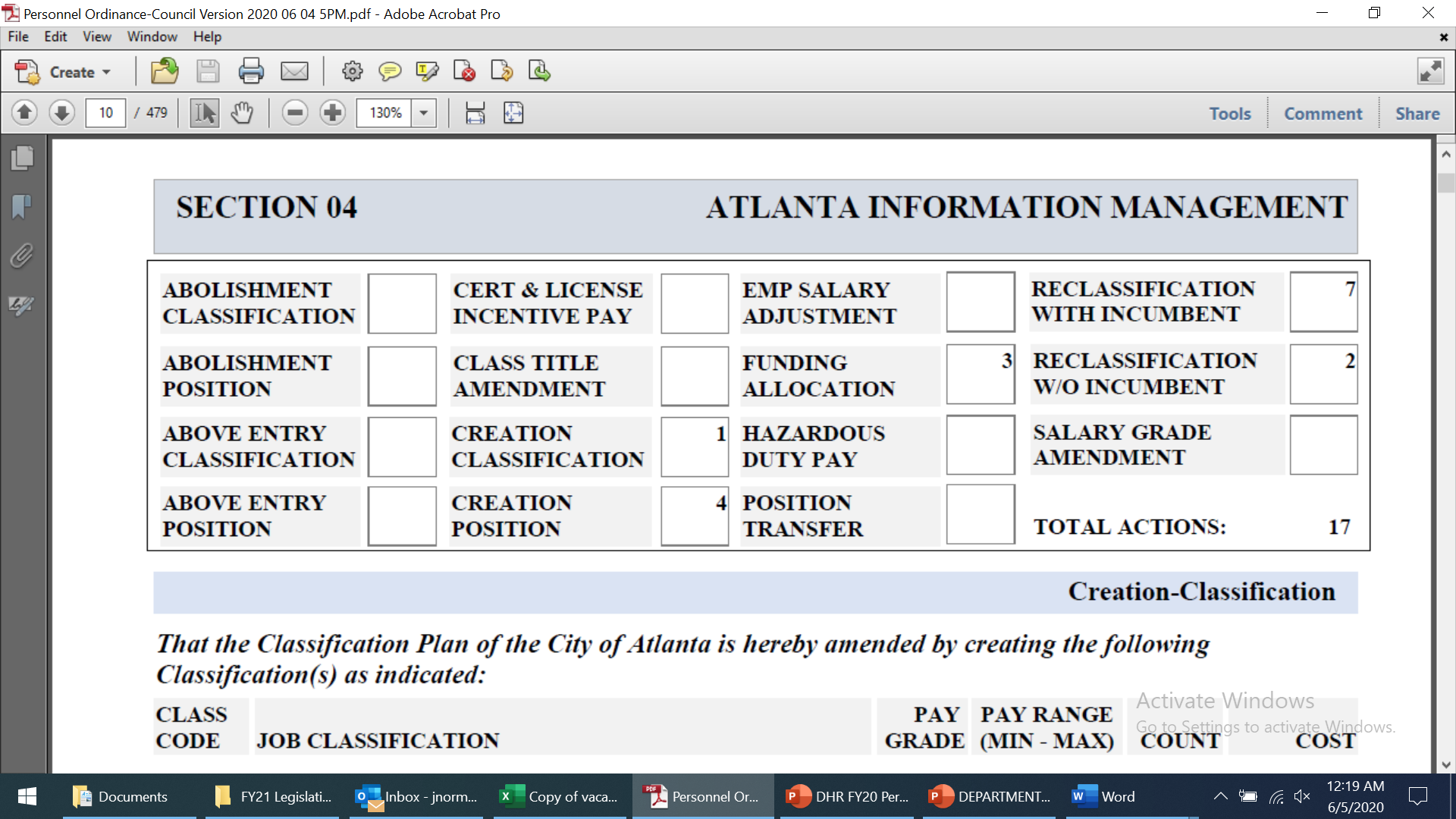 17 Transactions:

 Abolishment of positions under review for inclusion in substitute paper
Reclassify employees’ classifications to align with their current job duties and responsibilities
Create positions to accommodate incumbents in correct department orgs
Correct position funding allocations
SECTION 5:	WORKSOURCE ATL
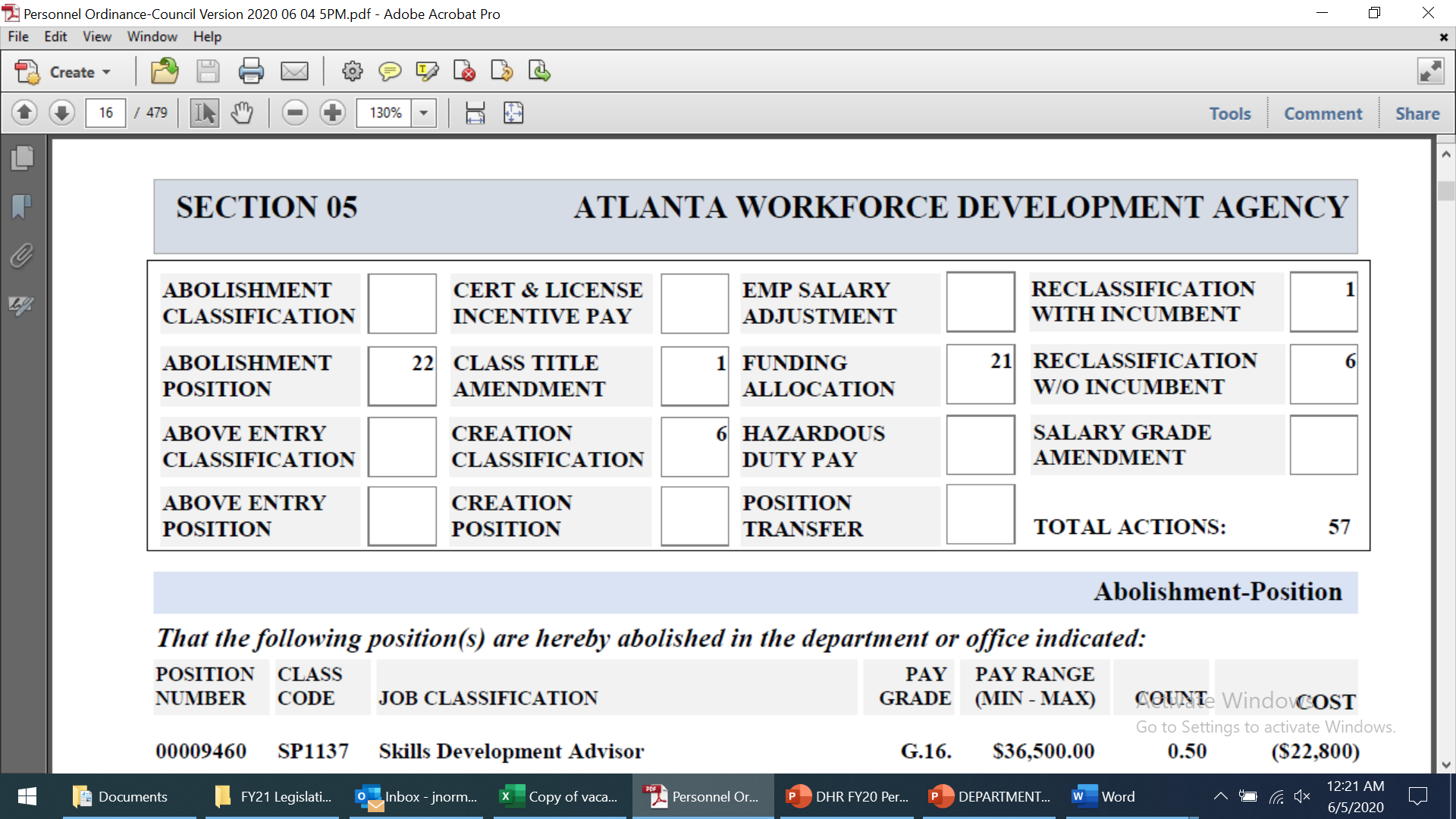 57 transactions:

Abolish positions based on the assessment of the organization’s operational needs and sound fiscal practices related to managing grant funds
Reclassify employees’ classifications to align with their current job duties and responsibilities
Change position funding allocations to reflect accurate enrollment and new grants
SECTION 6:	AUDIT
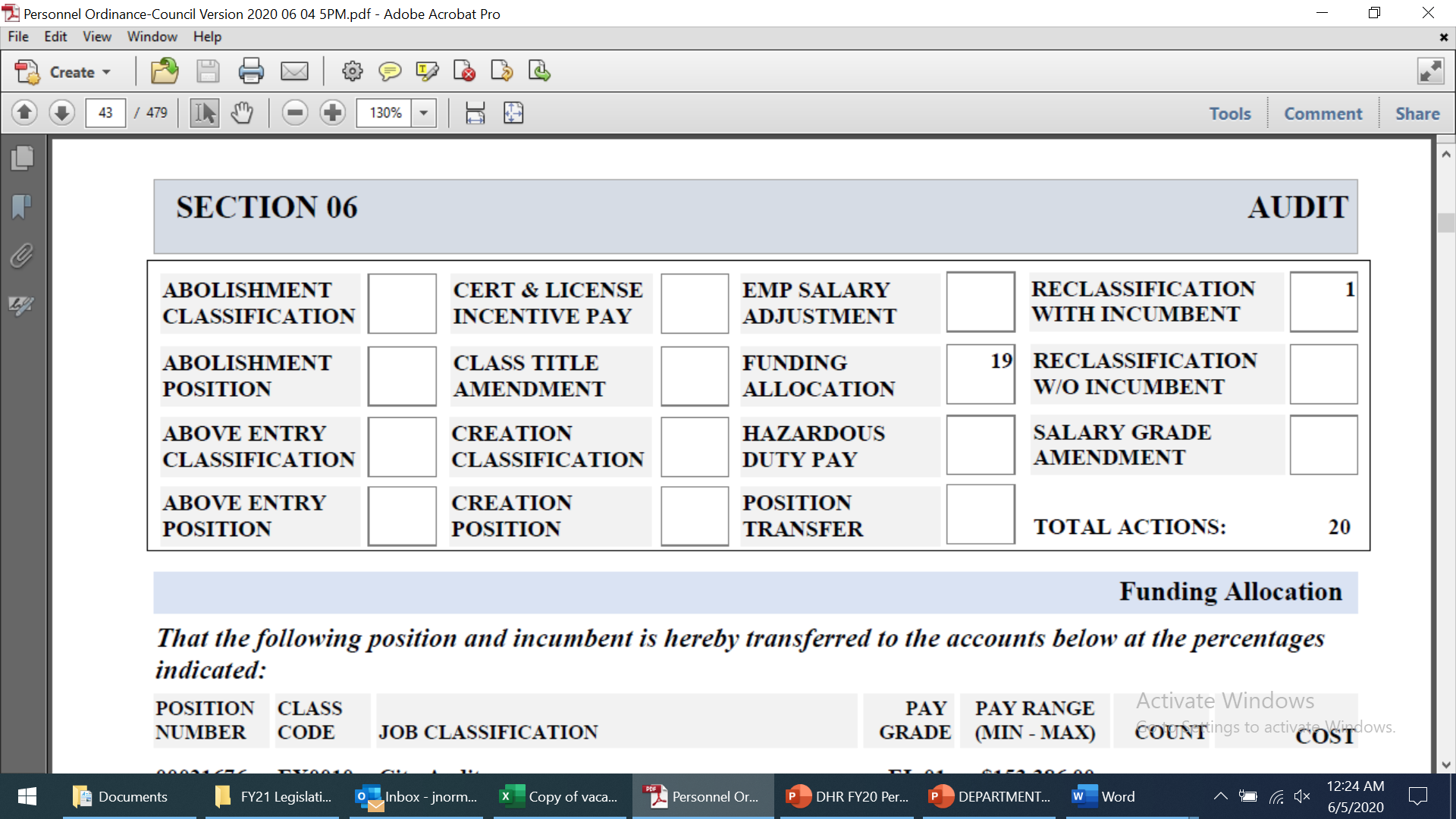 20 Transactions:

Correct position funding allocations

Reclassify employees’ classifications to align with their current job duties and responsibilities
SECTION 7:	AVIATION
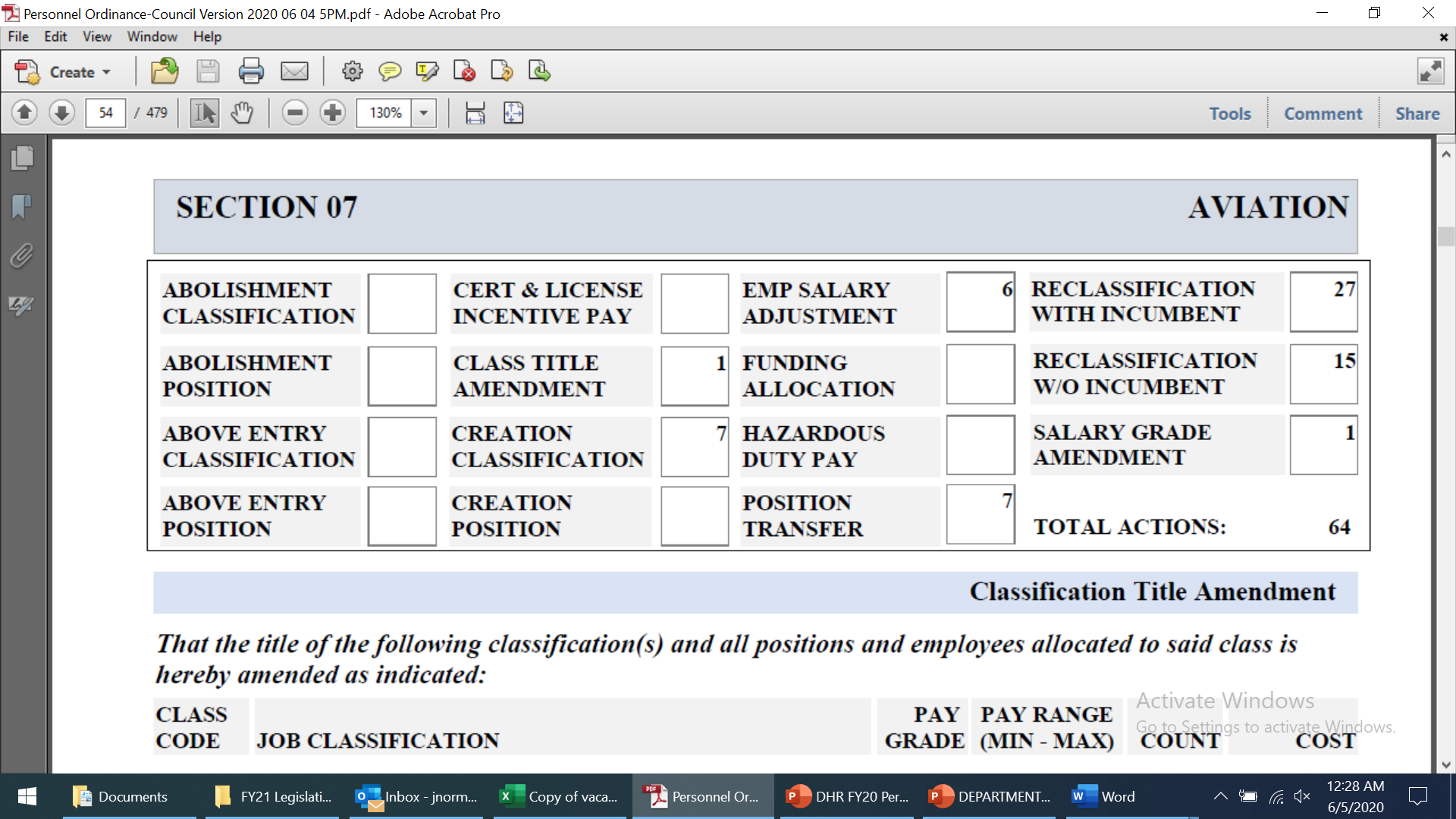 64 Transactions:

Create and Reclassify employees’ classifications to align with their current job duties and responsibilities in support of changing priorities and business needs for the Emergency Management, Infrastructure/Planning and Development, Commercial and Concessions organizations; including the filling of two critical Deputy General Manager vacancies.  
As part of the federal CARES Act, the Department of Aviation received a grant to cover operating expenses.  A condition of the grant is to maintain 90% of the staffing levels reported as of March 11, 2020.
SECTION 8:	CITIZEN’S REVIEW BOARD
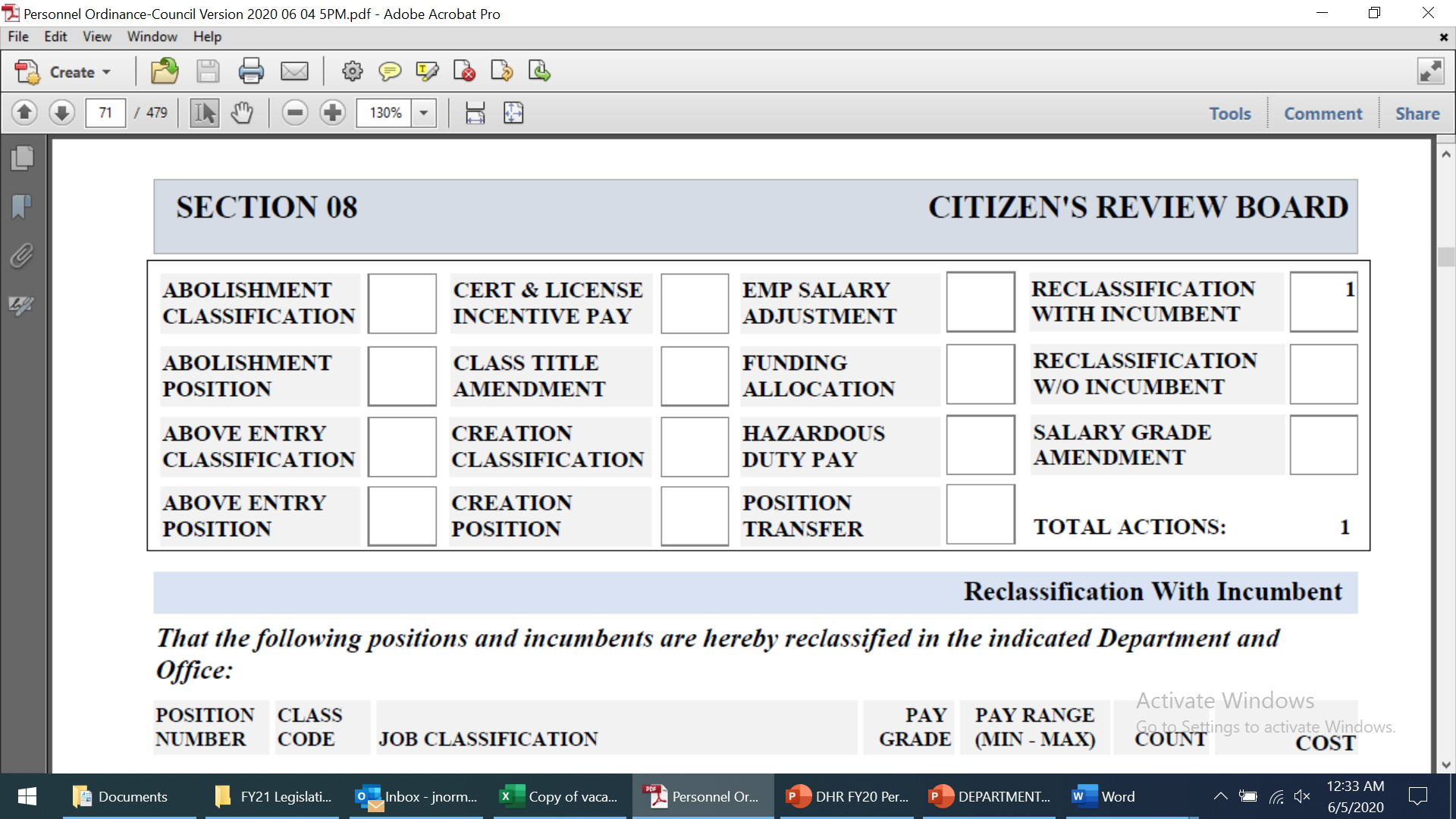 1 Reclassification designed to reclassify an employee’s classification to align with their current job duties and responsibilities
SECTION 9:	CITY PLANNING
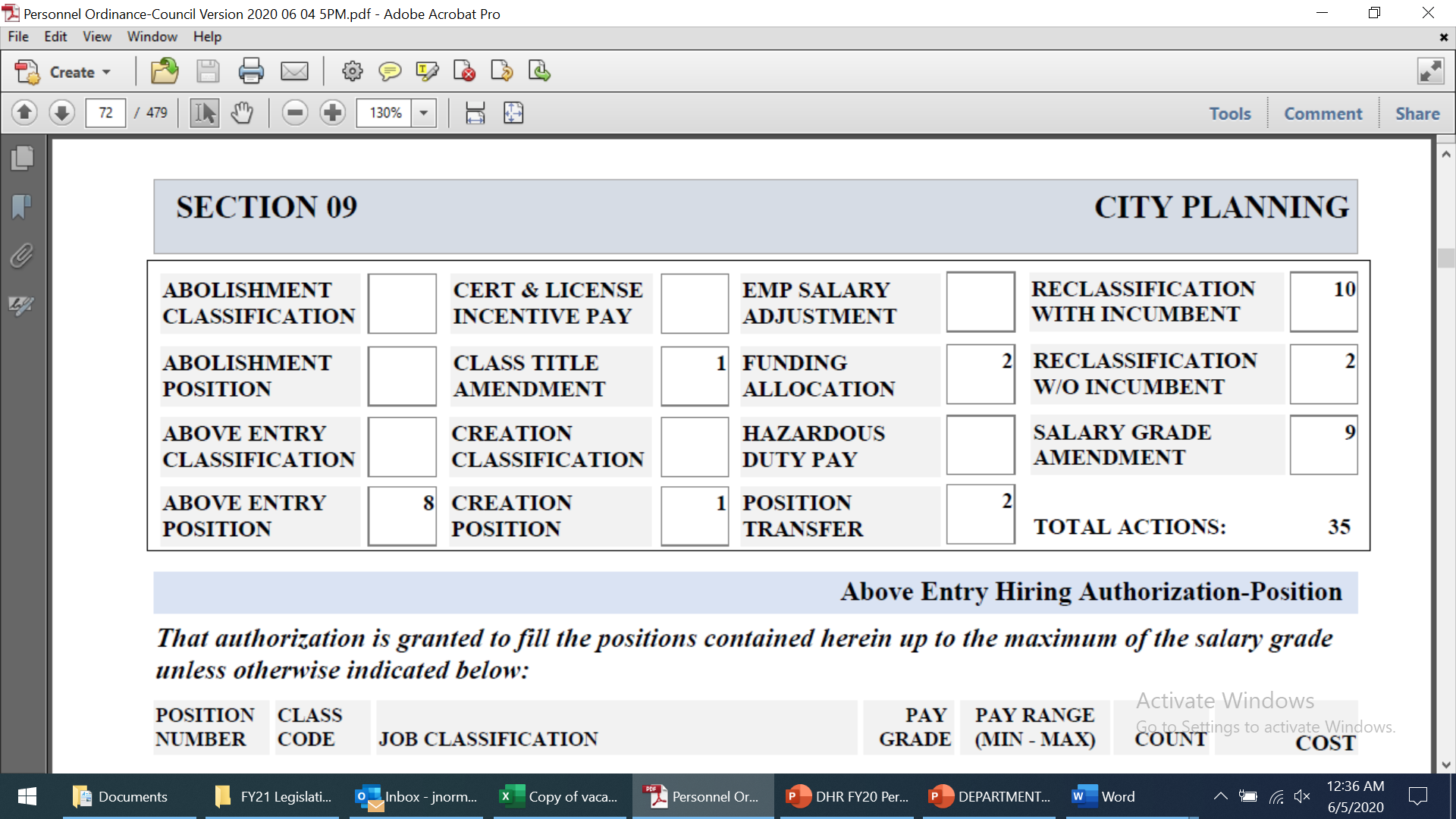 35 Transactions: 

Creation of a capital funded position to manage the Impact Fees program
Reclassify employees’ classifications to align with their current job duties and responsibilities due to the increased volume of workload and reduction in staff
Correct position funding allocations
SECTION 10:	CORRECTIONS
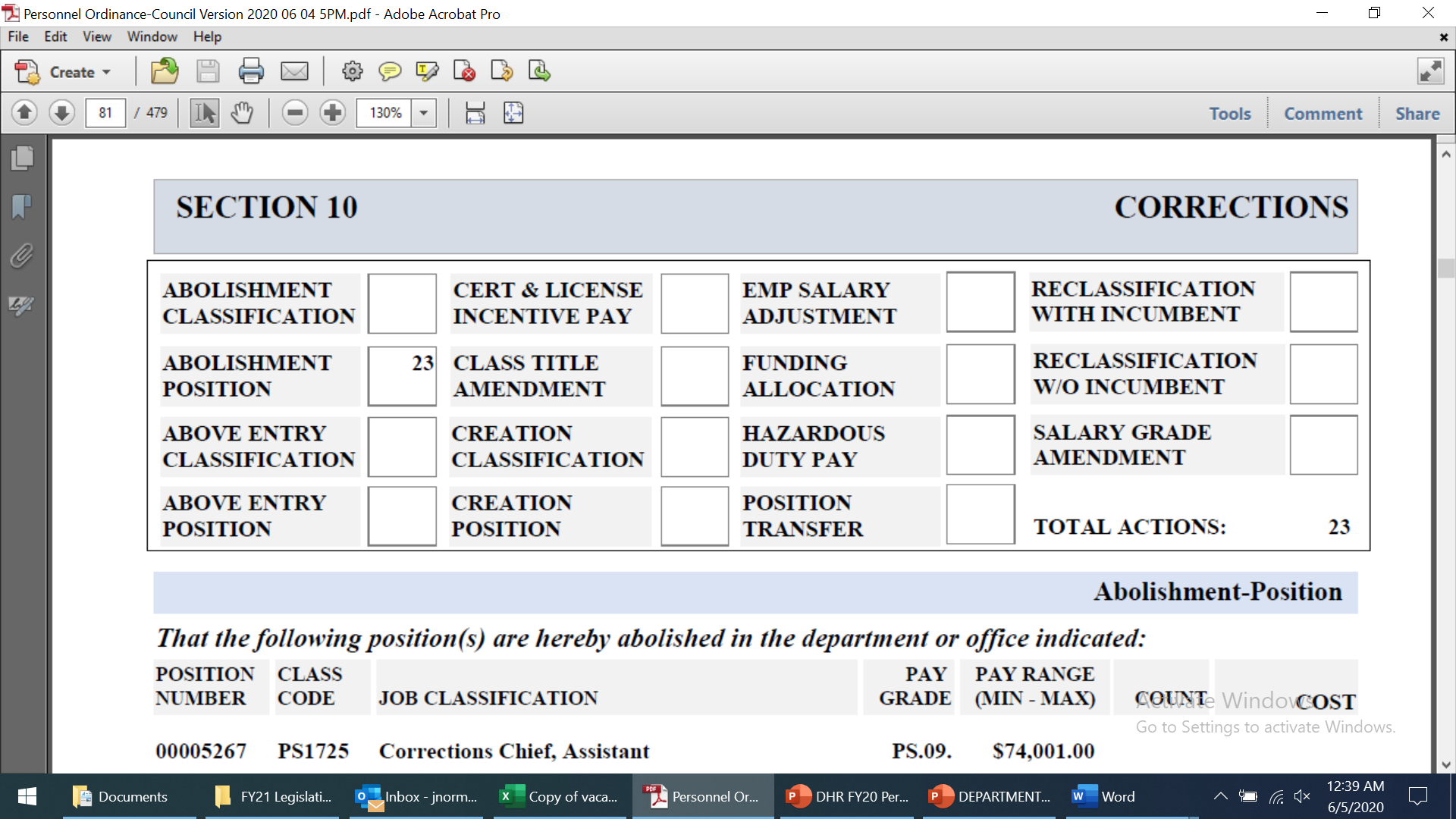 23 Position Abolishments
SECTION 11:	ATL311
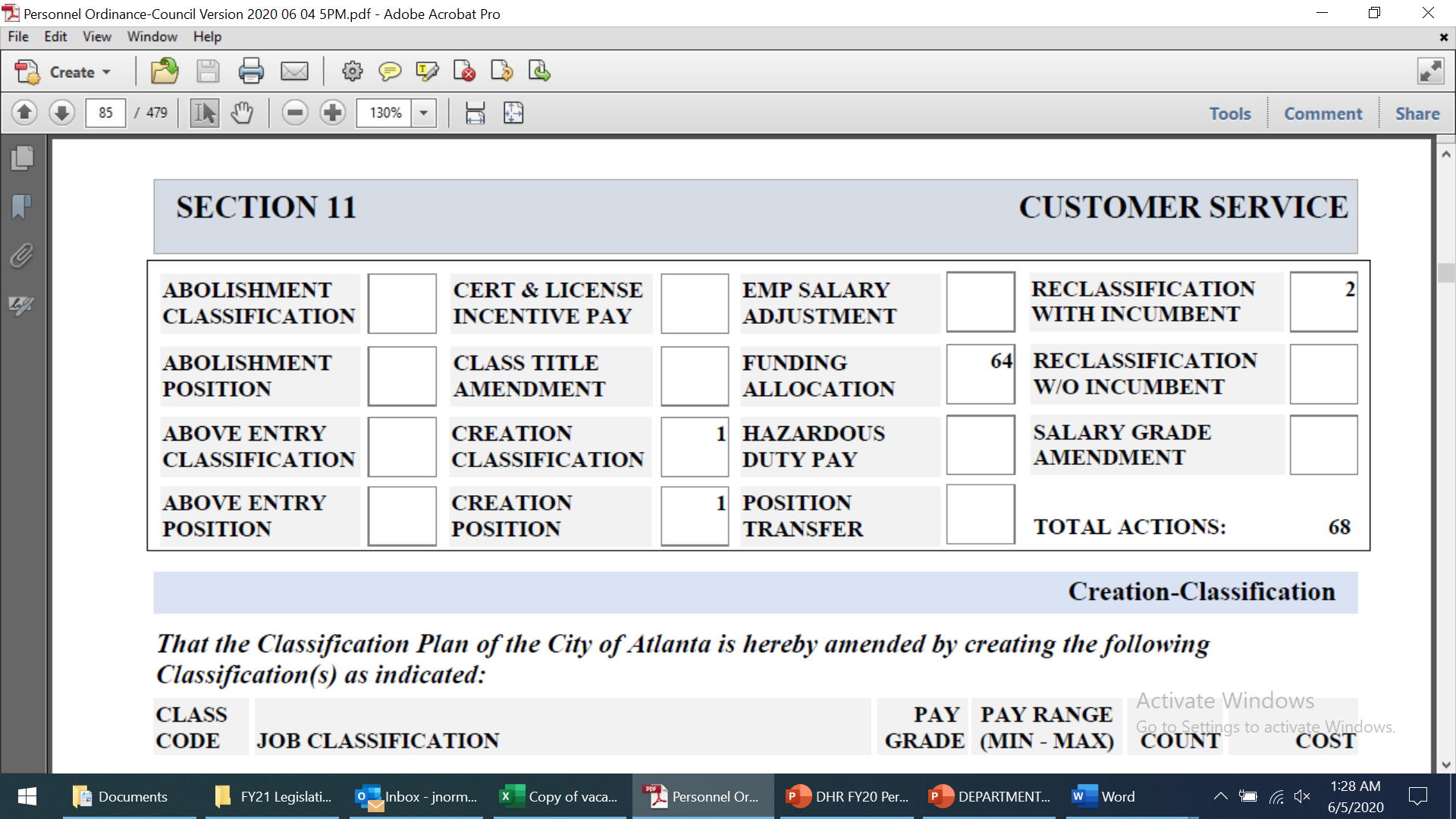 68 transactions:

Classification and Position Creation to transition from Executive Director to Commissioner 
Reclassify employees’ classifications to align with their current job duties and responsibilities 
Correct position funding allocations across departments
SECTION 12:	DEAM
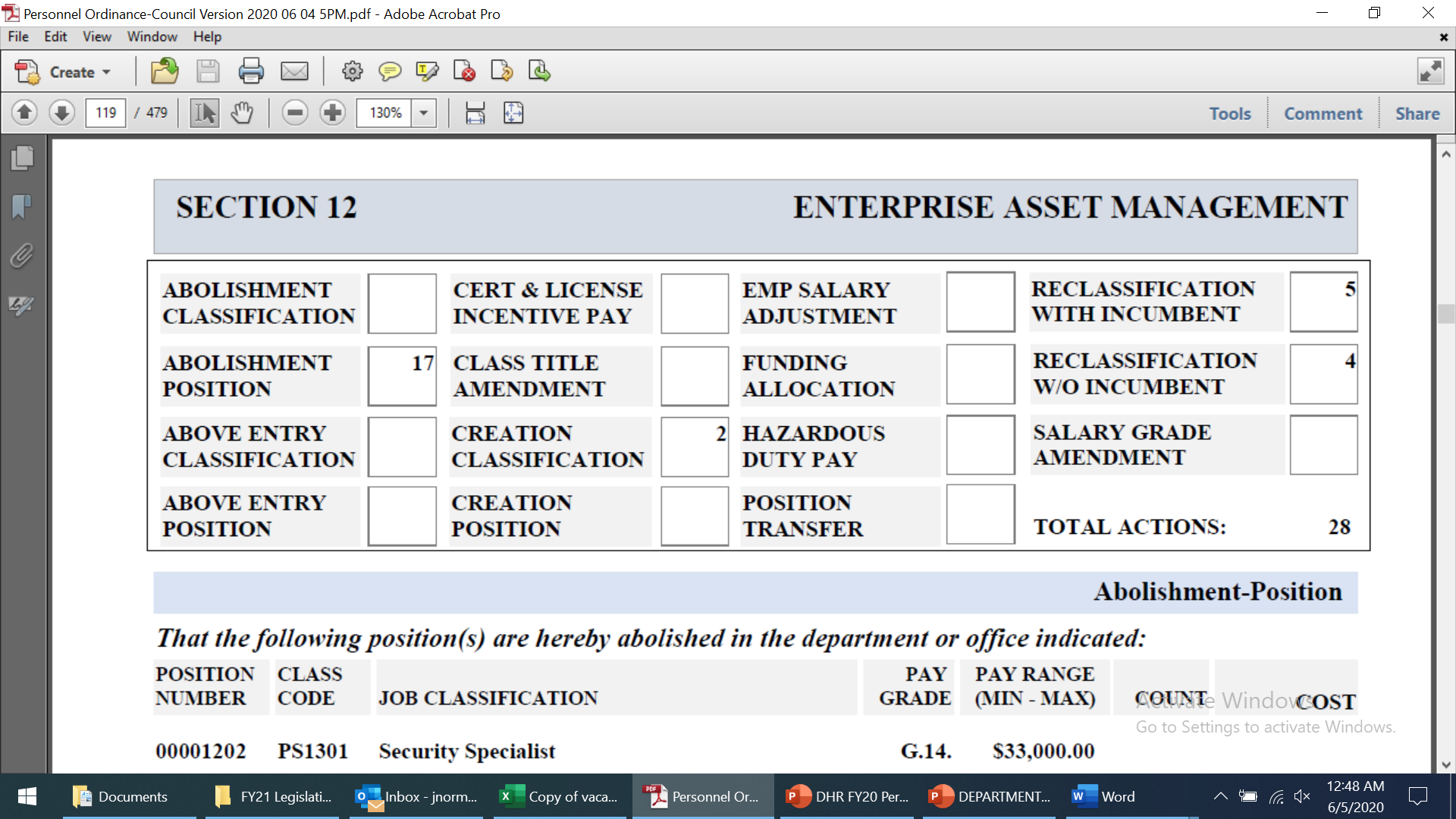 28 Transactions:
 
Abolish positions based on the assessment of the organization’s operational needs and sound fiscal practices to fund and support  the departments revised organizational structure.  This organizational structure includes the roles of a Commissioner and Deputy Commissioner 
Renew Fund is transferring (1) position 
Reclassify employees’ classifications to align with their current job duties and responsibilities
SECTION 13:	ETHICS
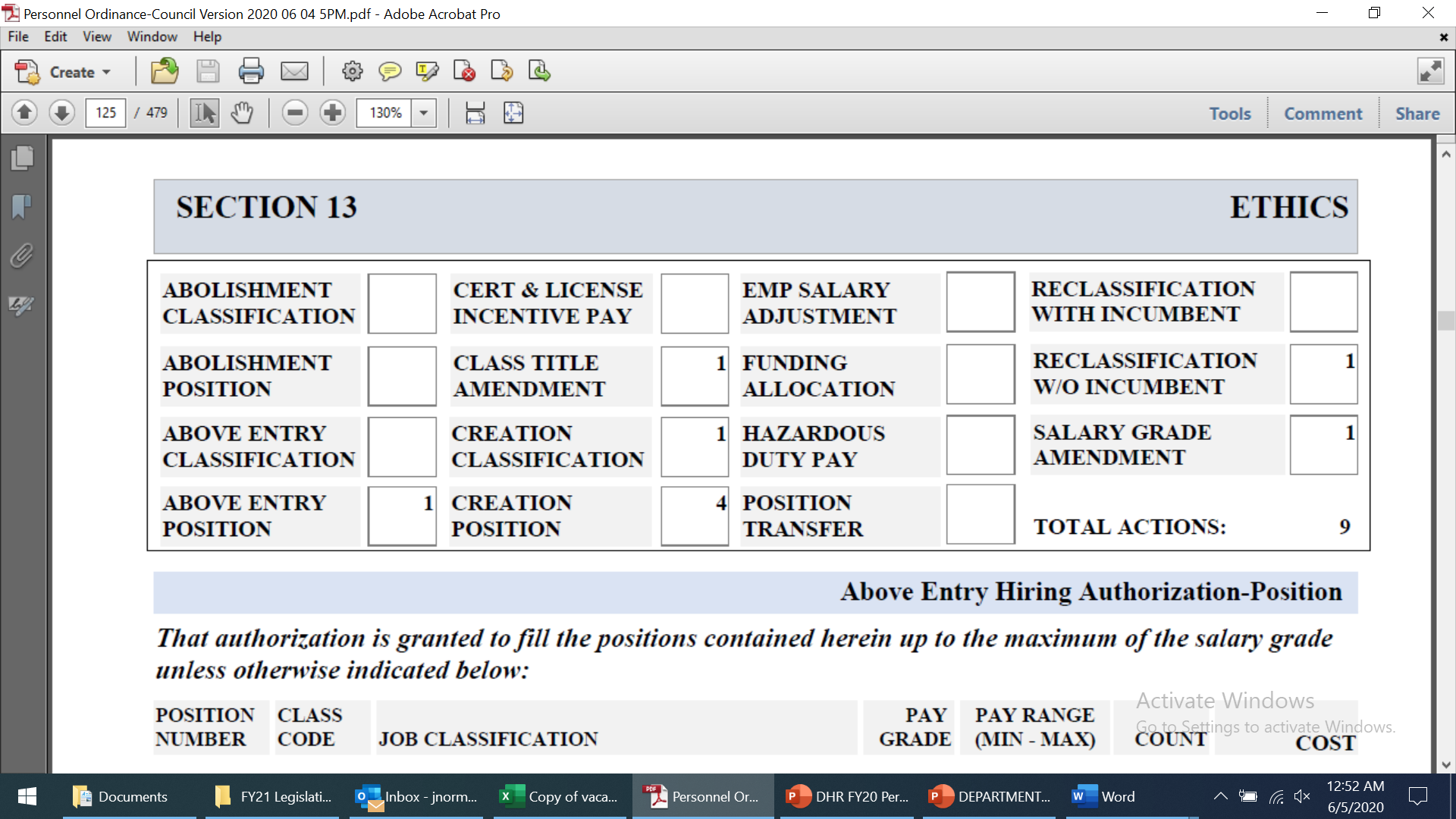 9 transactions: 

Classification and Position Creation of Inspector General, Compliance Deputy, and (2) Investigation Managers
Grade Amendment to align the Inspector General position with the salary range approved by the governing board
Position Creation to convert an extra help Management Analyst position into an authorized position
SECTION 14:	EXECUTIVE OFFICES
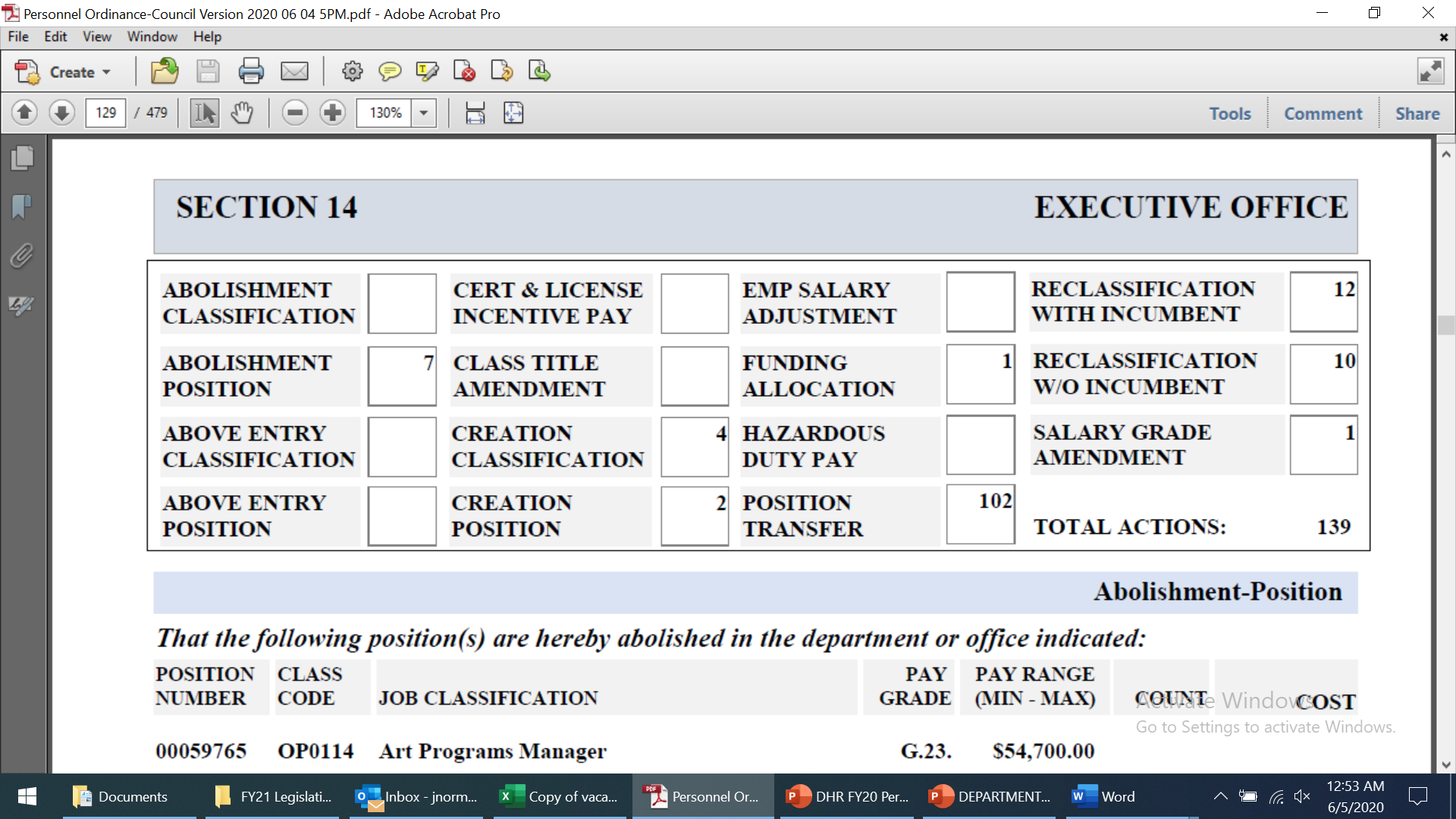 139 transactions:

Abolishment of positions under review for inclusion in substitute paper
Abolish positions based on the assessment of the organization’s operational needs and sound fiscal practices
Transfers to move incumbents into appropriate org structure and funding allocation
Reclassify employees’ classifications to align with their current job duties and responsibilities
SECTION 15:	FINANCE
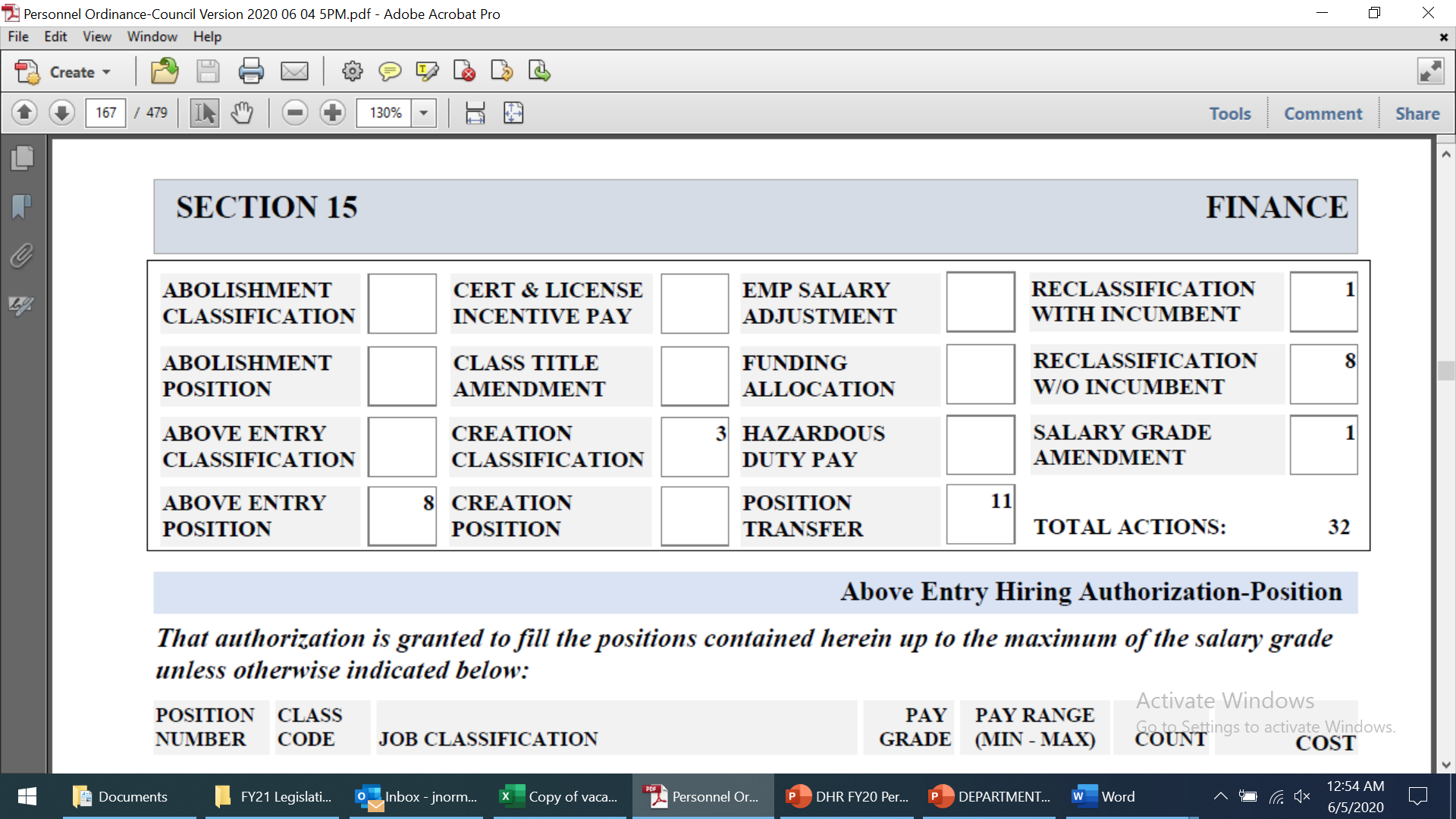 32 Transactions:

Classification creations for a Risk Analyst Sr., Risk Director, and Deputy Director
Transfer positions due to Grants Accounting moving out of Grants Management into the Controller’s office
Reclassify employees’ classifications to align with their current job duties and responsibilities
SECTION 16:	FIRE RESCUE
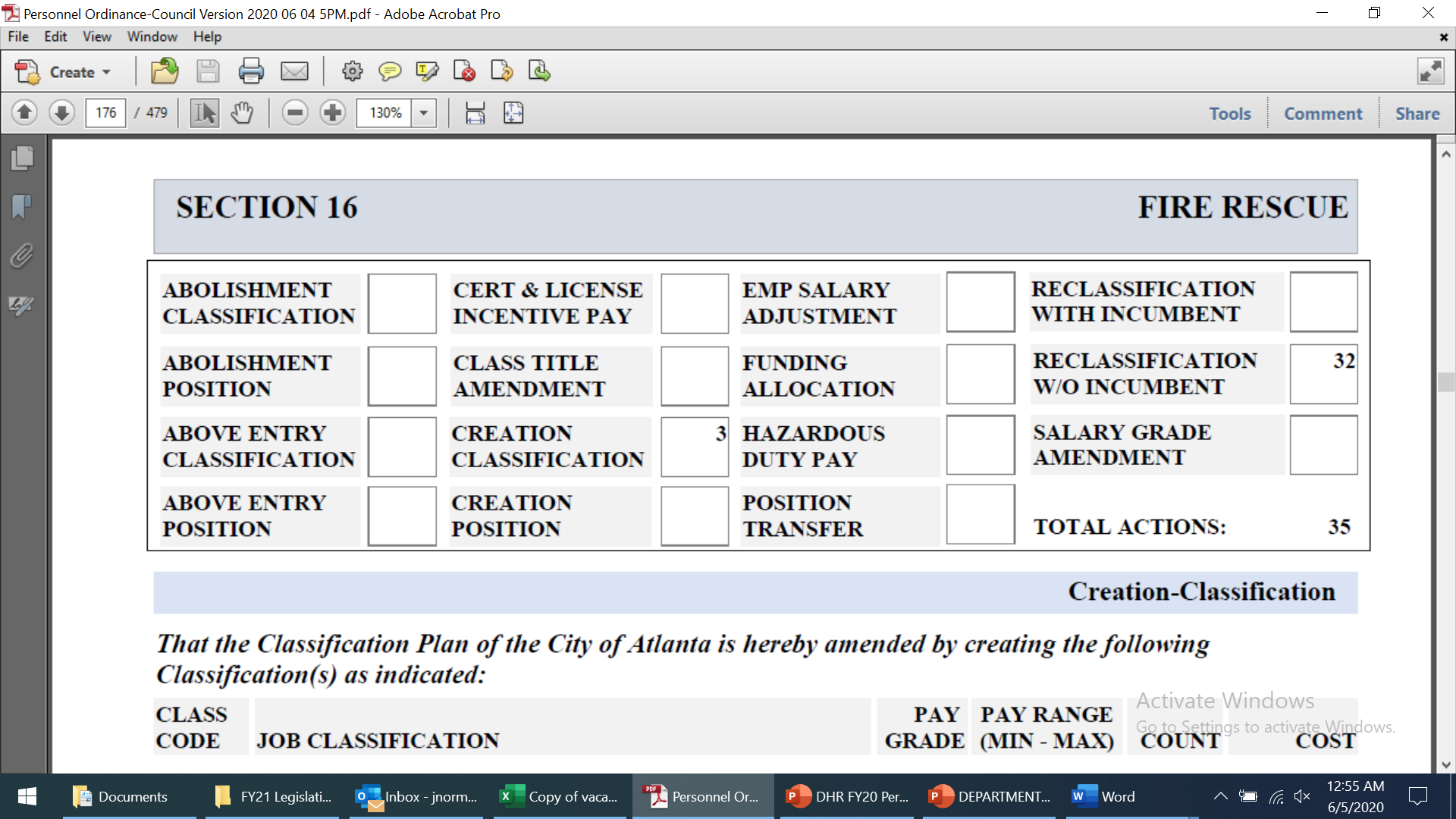 35 Transactions:

Classification creations and Reclassify employees’ classifications to align with their current job duties and responsibilities related to EMS Enhancement program continuity and Fire Inspections Section
SECTION 17:	GRANTS
No personnel actions

Transactions handled in separate personnel paper legislation

Transfers reflected under originating departments
SECTION 18:	HUMAN RESOURCES
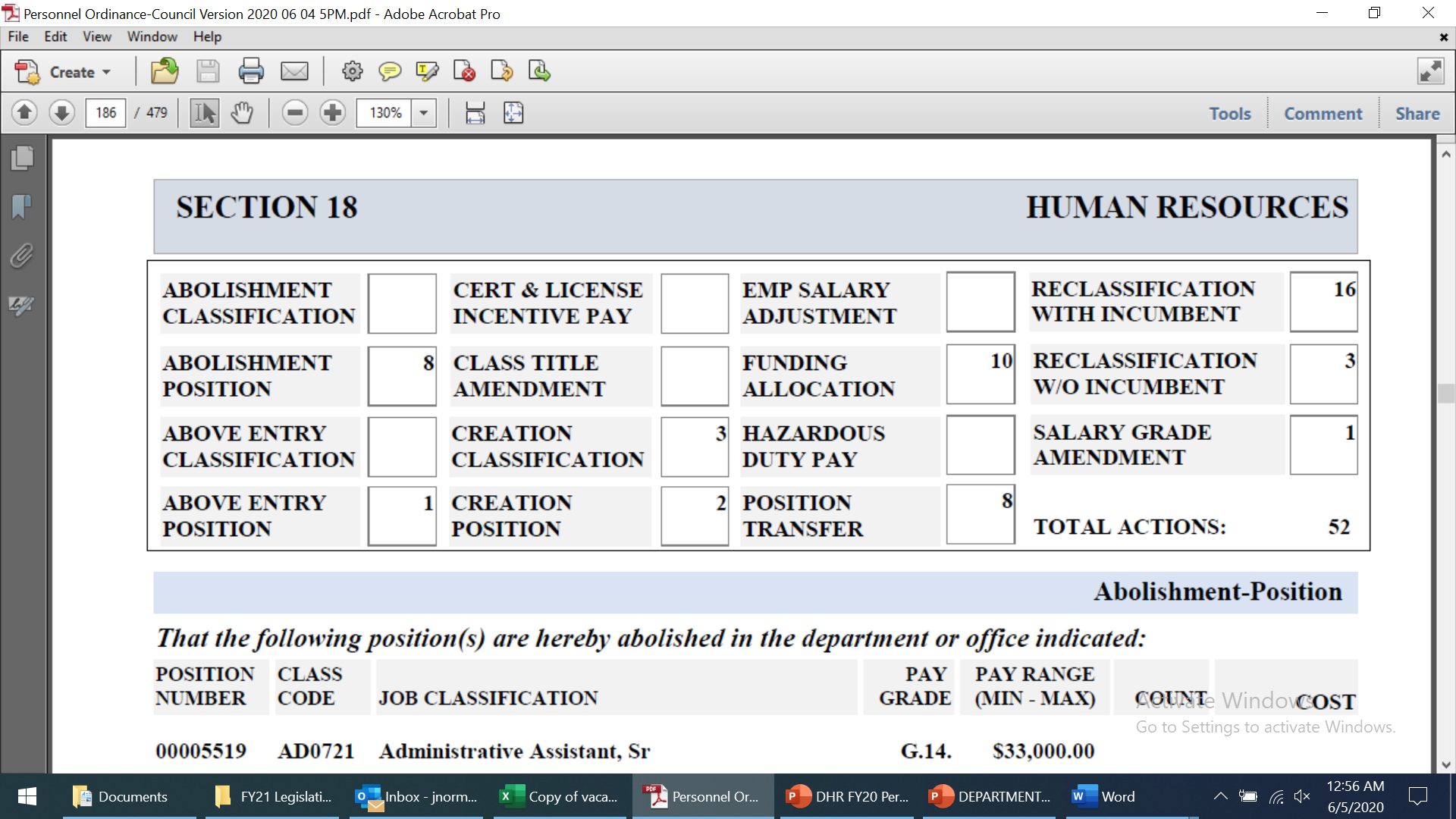 52 Transactions:

Abolish positions based on the assessment of the organization’s operational needs
Reclassify employees’ classifications to align with their current job duties and responsibilities 
Correct position funding allocations
SECTION 19:	JUDICIAL AGENCIES
No personnel actions
SECTION 20:	LAW
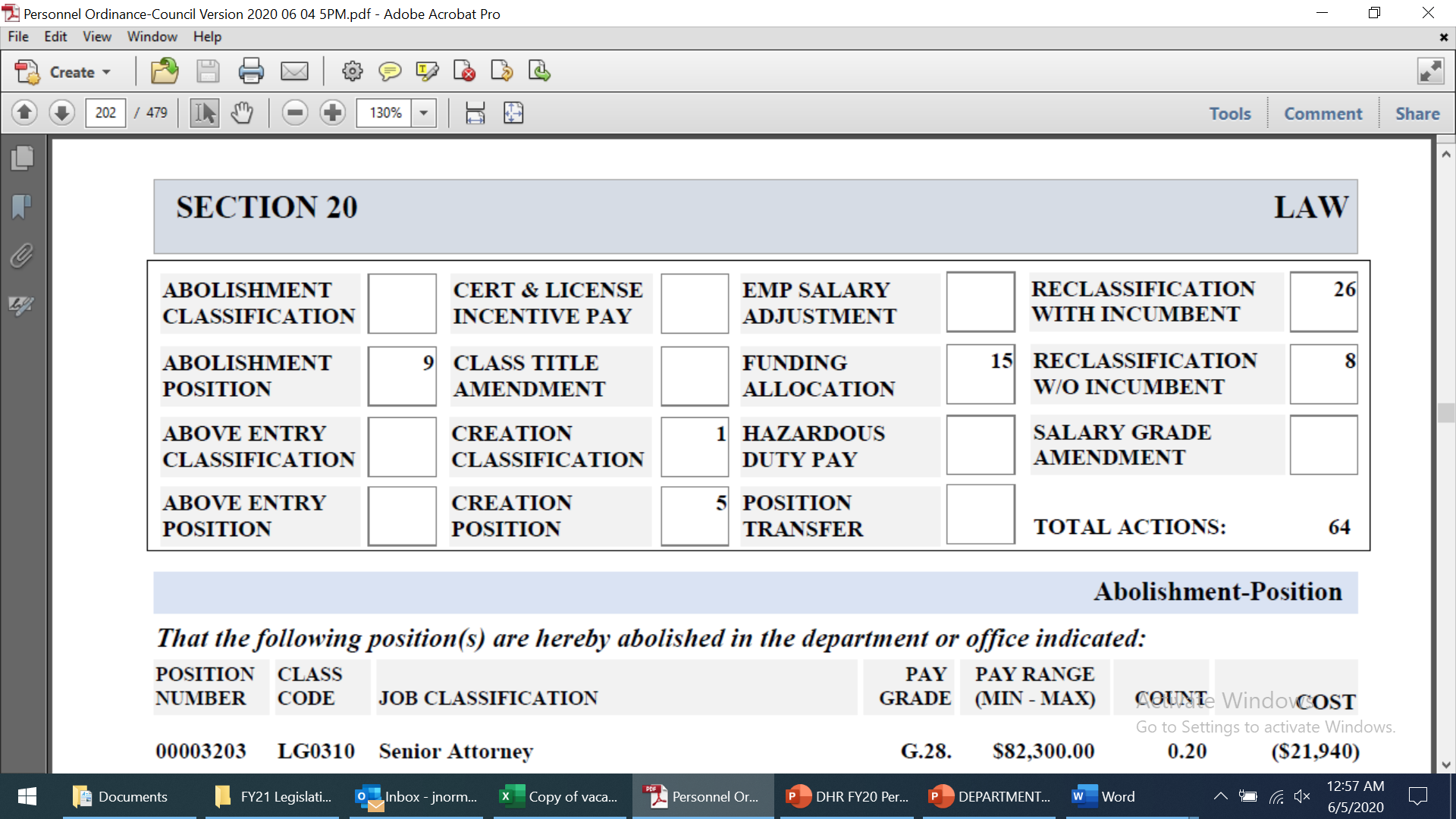 64 Transactions:

Abolish positions based on the assessment of the organization’s operational needs
Reclassify employees’ classifications to align with their current job duties and responsibilities
Reclassify employees’ classifications to provide promotional opportunities 
Correct position funding allocations
SECTION 21:	PARKS AND REC
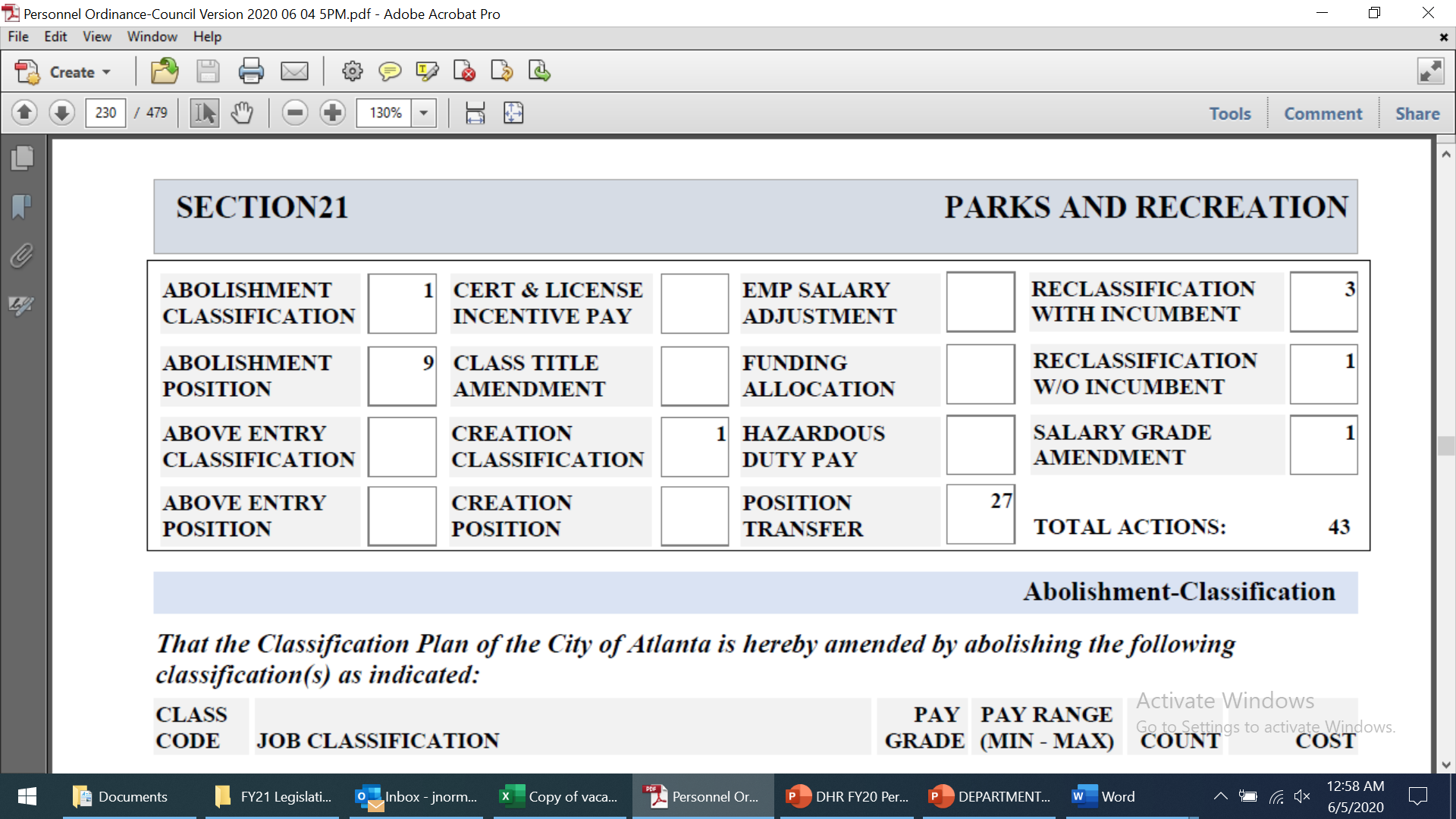 43 Transactions:

Abolish positions as a result of the audit of the Tree Trust fund 
Reclassify employees’ classifications to align with their current job duties and responsibilities
Reclassify employees’ classifications to provide promotional opportunities 
Correct position funding allocations
SECTION 22:	POLICE
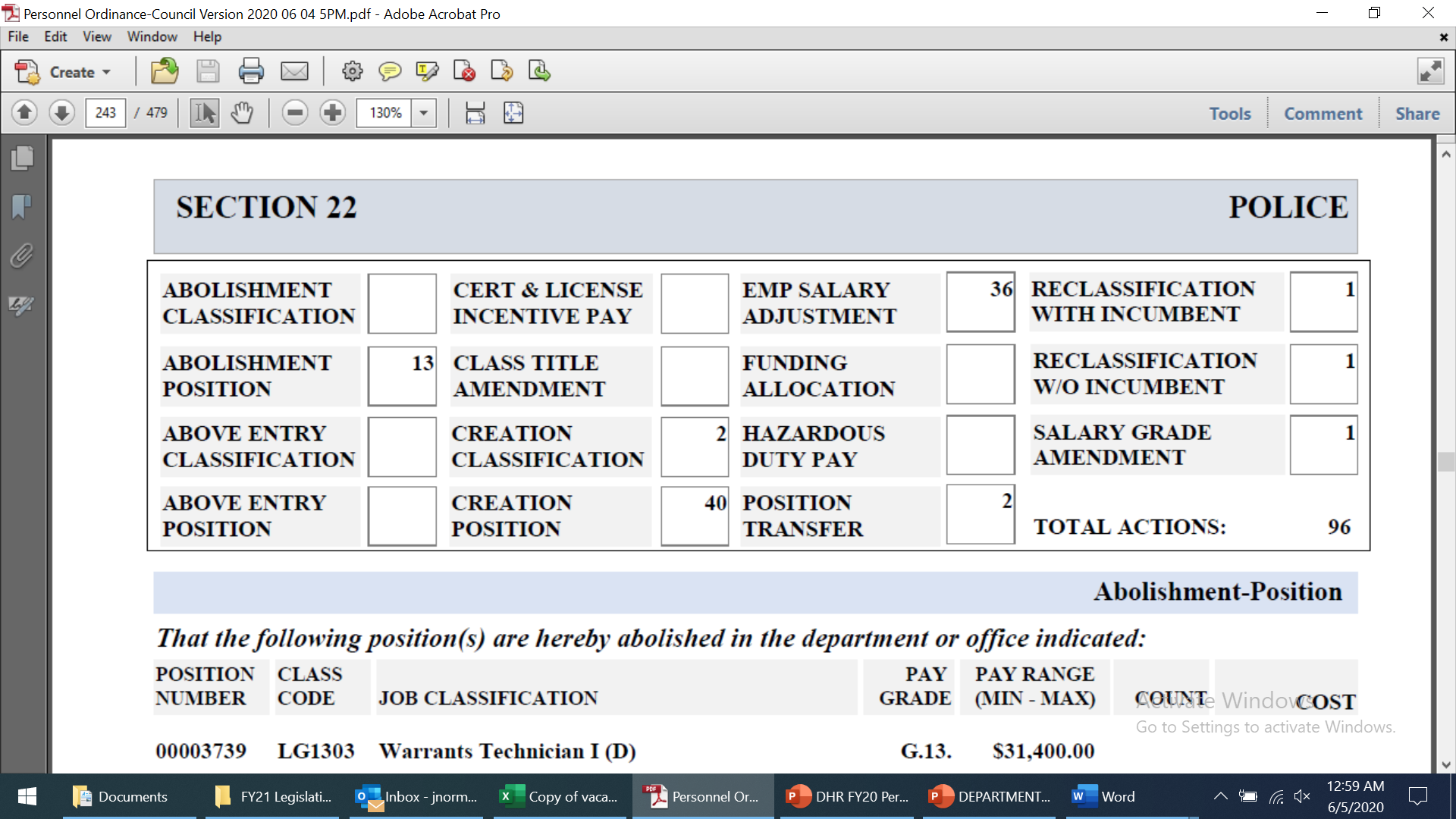 96 Transactions:

Abolish non-sworn positions based on the assessment of the organization’s operational needs
3.5% salary increase for Code Enforcement employees
Position creations to support VIC, Background & Recruiting, and support sworn and civilian operations
Reclassify employees’ classifications to align with their current job duties and responsibilities
SECTION 23:	PROCUREMENT
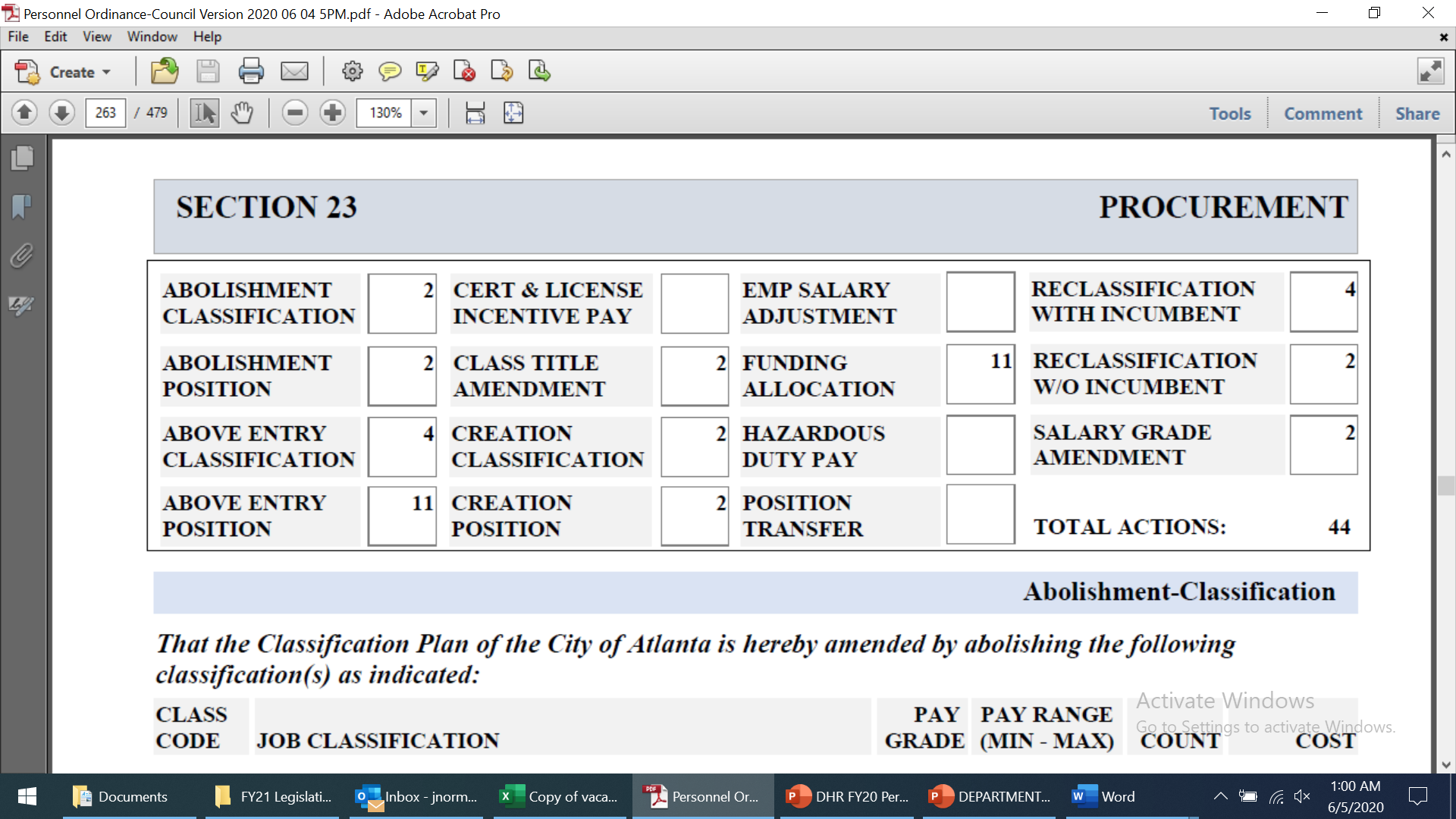 44 Transactions:

Abolish positions based on the assessment of the organization’s operational needs
Position creations to support reorganization
Reclassify employees’ classifications to align with their current job duties and responsibilities
Correct position funding allocations
SECTION 24:	PUBLIC DEFENDER
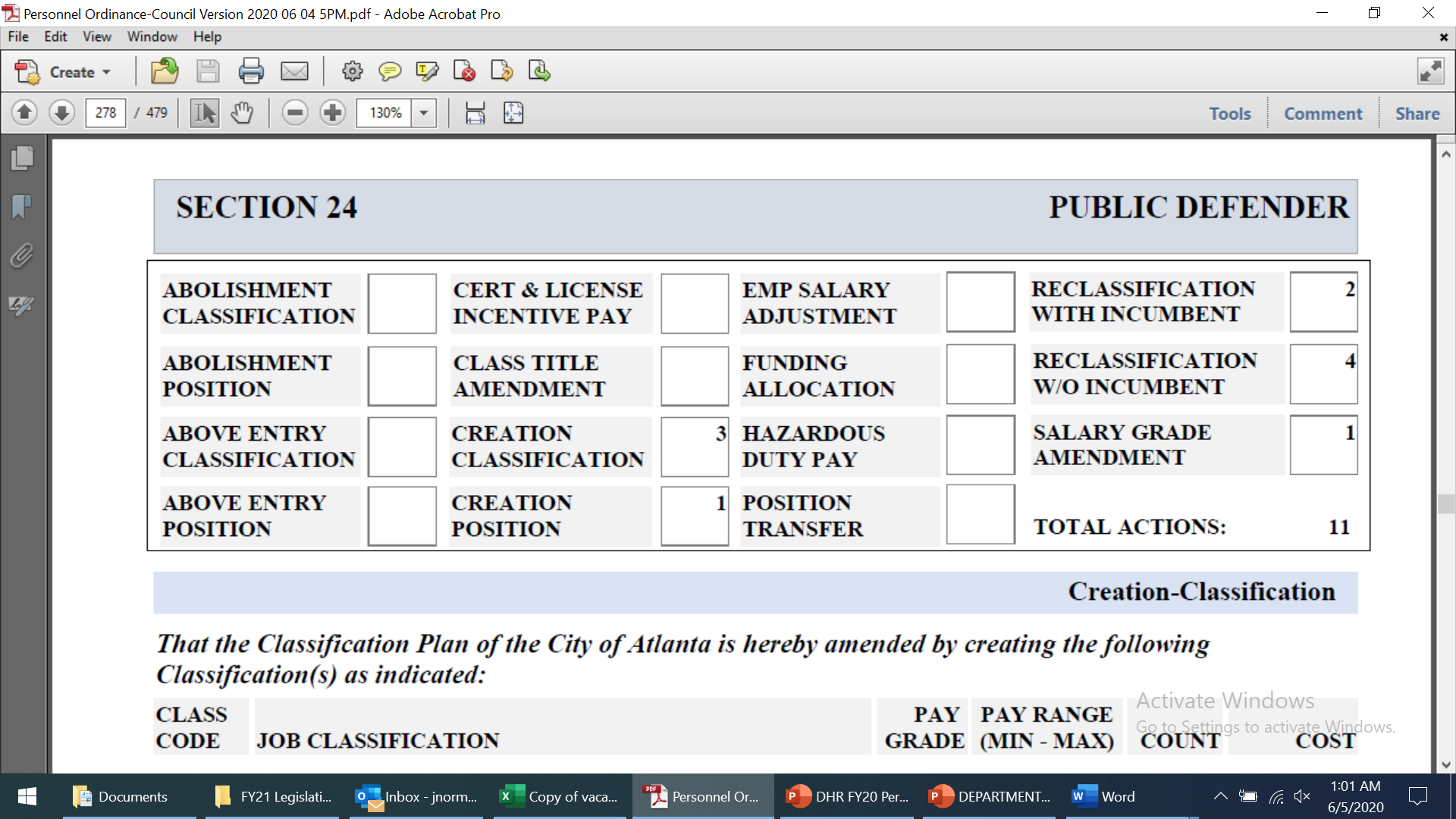 11 Transactions:

Classification creations to provide a career path progression and enable the department to retain and recruit skilled attorneys and reduce turnover
Reclassify employees’ classifications to align with their current job duties and responsibilities
SECTION 25:	PUBLIC WORKS
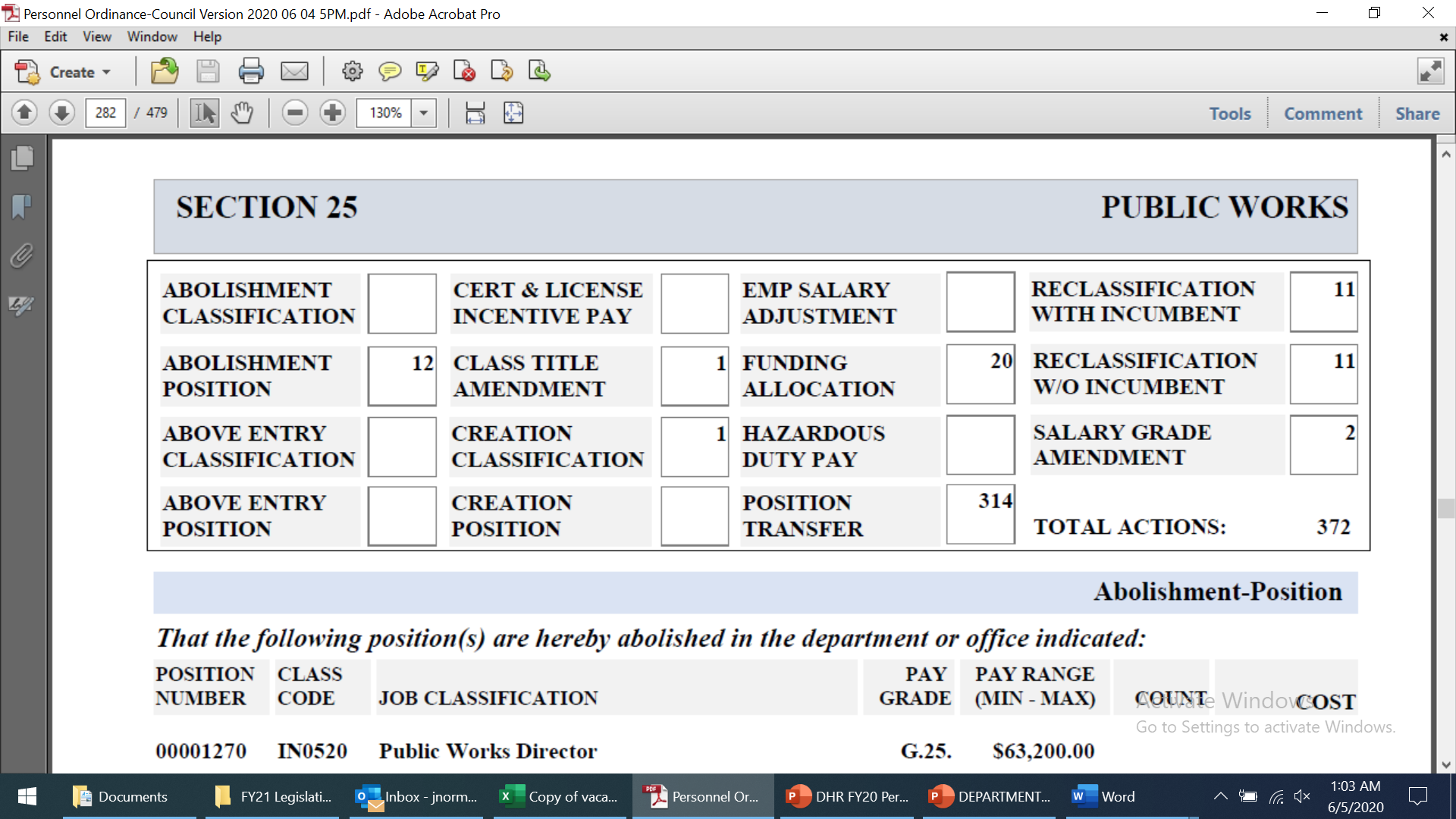 372 Transactions:

Abolish positions based on the assessment of the organization’s operational needs
Transfer positions to ATLDOT
Reclassify employees’ classifications to align with their current job duties and responsibilities
Correct position funding allocations
SECTION 26:	SOLICITOR
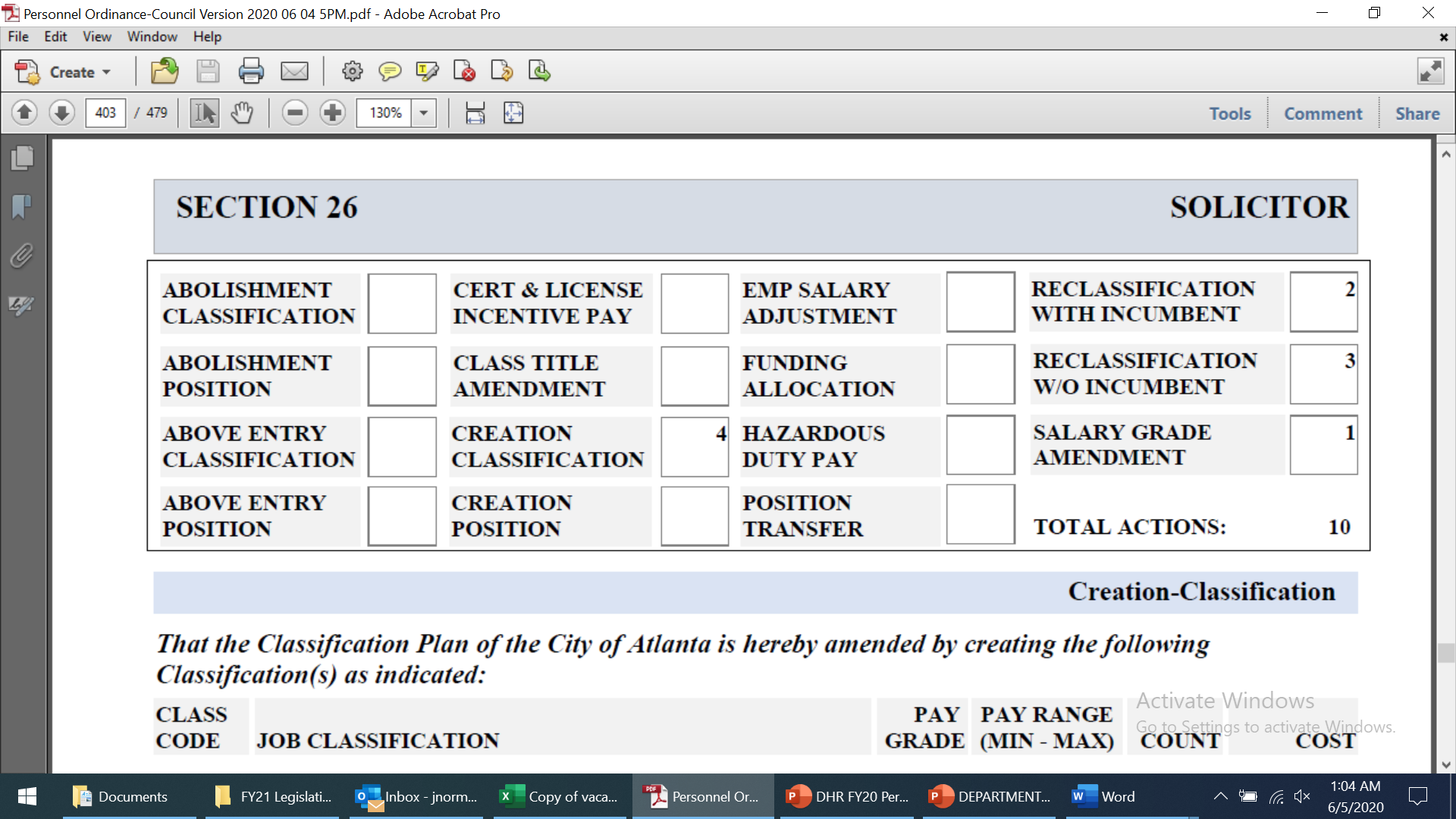 10 Transactions

Classification creations to provide a career path progression and enable the department to retain and recruit skilled attorneys and reduce turnover
Reclassify employees’ classifications to align with their current job duties and responsibilities
SECTION 27:	WATERSHED
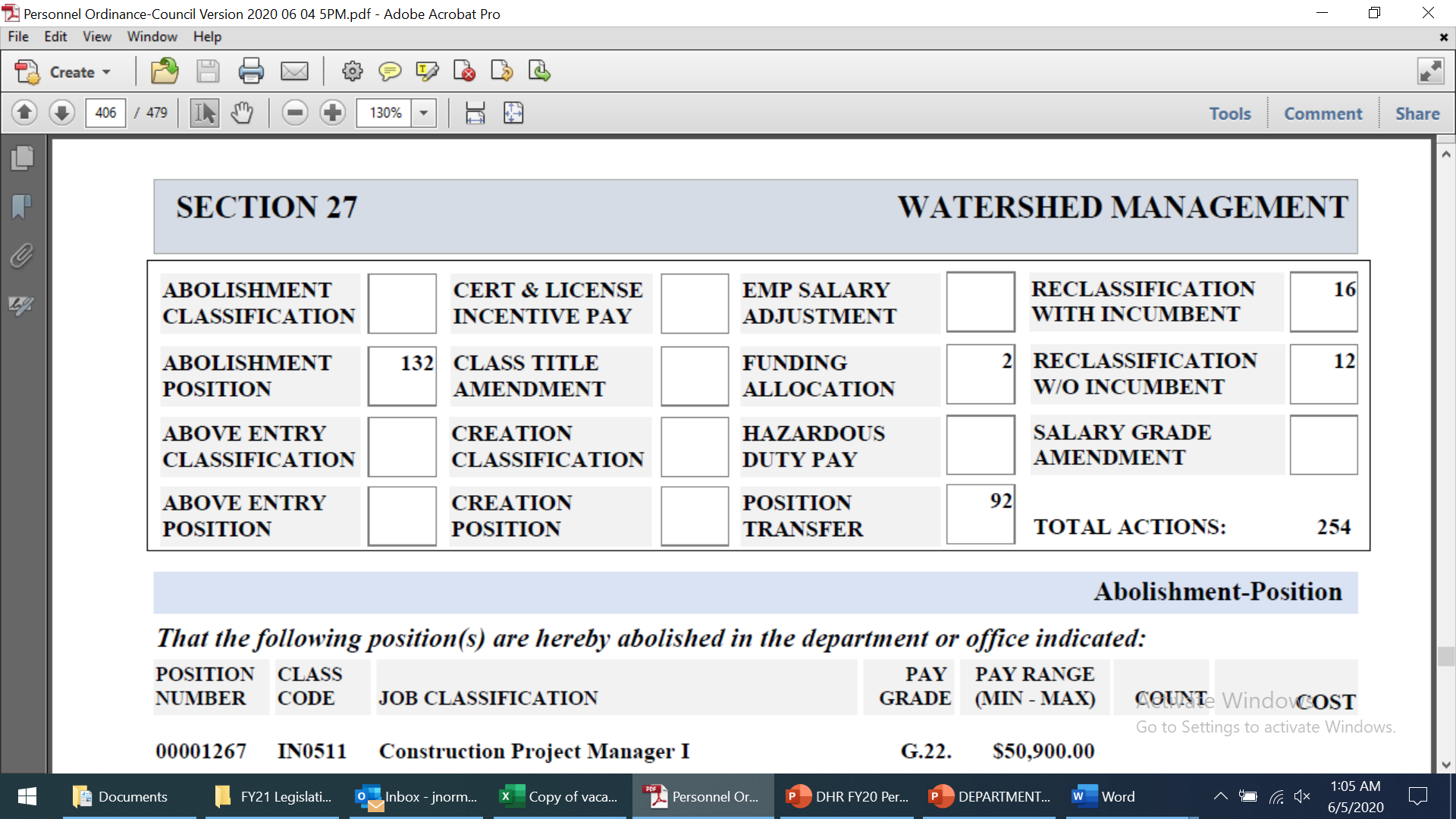 254 Transactions:

Abolish positions based on the assessment of the organization’s operational needs
Reclassify employees’ classifications to align with their current job duties and responsibilities
Office of Linear Infrastructure (OLIO) is requesting to transfer 92 positions into the correct department under 5051 fund or 5052
APD and AFRD RAISES
Phase III of APD Compensation Program

Sr. Police Officers and Investigators will move to 100% of new ranges
Sergeant and Lieutenants will move to 90th percentile 

Year 1 of AFRD Compensation Program
All Ranks Base Pay Increase of 3.5% Average